Областной  фестиваль творчества детей-инвалидов Ленинградской области в 2016 году.
Муниципальный этап Фестиваля.2 ноября 2016 год
Творческие работы, участвующие в отборочном туре
Моя маленькая Вселенная
(топиарий)

Автор: Белова Анна
Мои самые любимые…

(аппликация)

Автор: Васильева Светлана
Мой отчий дом
(ниткография)

Автор: Максимов Антон
Моя сестра

(аппликация)

Автор: Малюткин Савва
Материнская нежность

(пластилинография)

   Автор: Пеуша Роман
Унылая пора…

(аппликация)

Автор: Новокшонова Валерия
Лесовичок

(изделие из природного материала)

  Автор: Тепленков Даниил
Корзина с цветами

(аппликация)

Автор: Сильченко Илья
Творческие работы, участвующие в областном (итоговом) конкурсе
17 ноября 2016 г.
г. Гатчина
Региональный этап Фестиваля17 ноября 2016 год
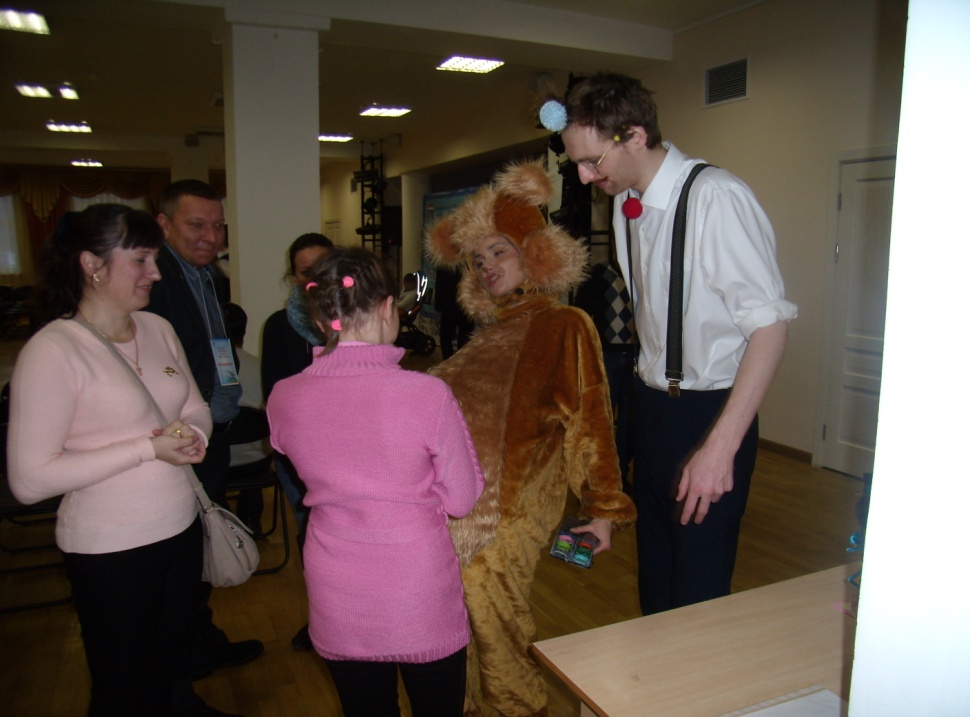 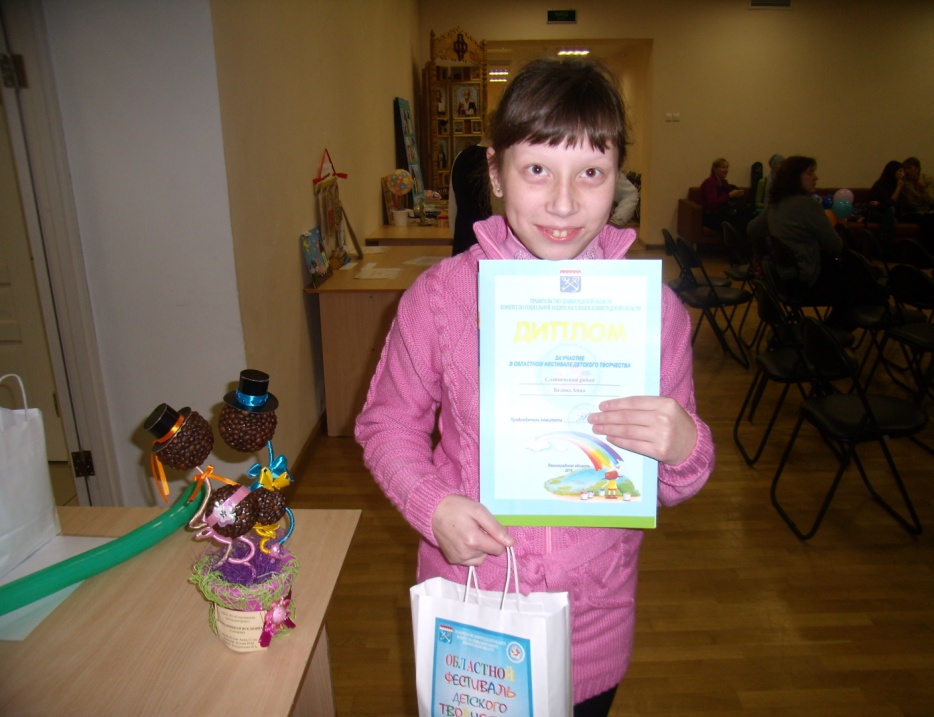